Thứ …. ngày … tháng … năm 2021
Giáo dục ATGT – Lớp 5
Bài 4: 
Ứng xử khi gặp 
sự cố giao thông
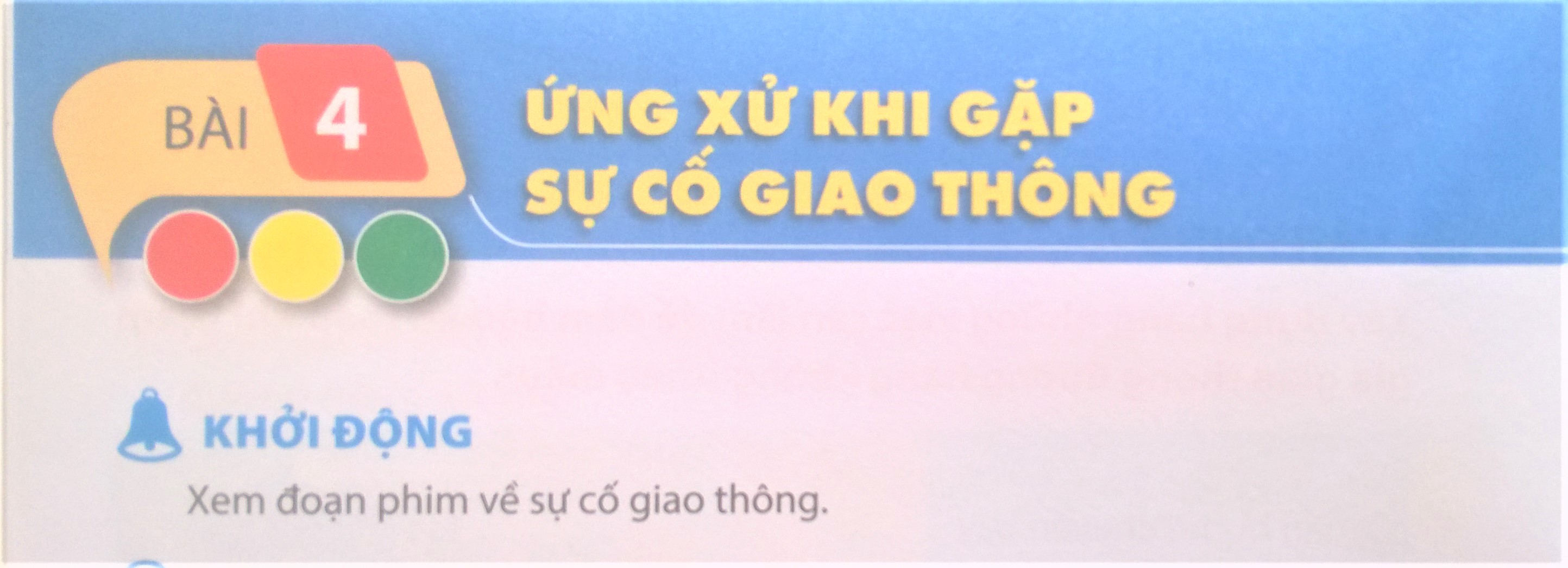 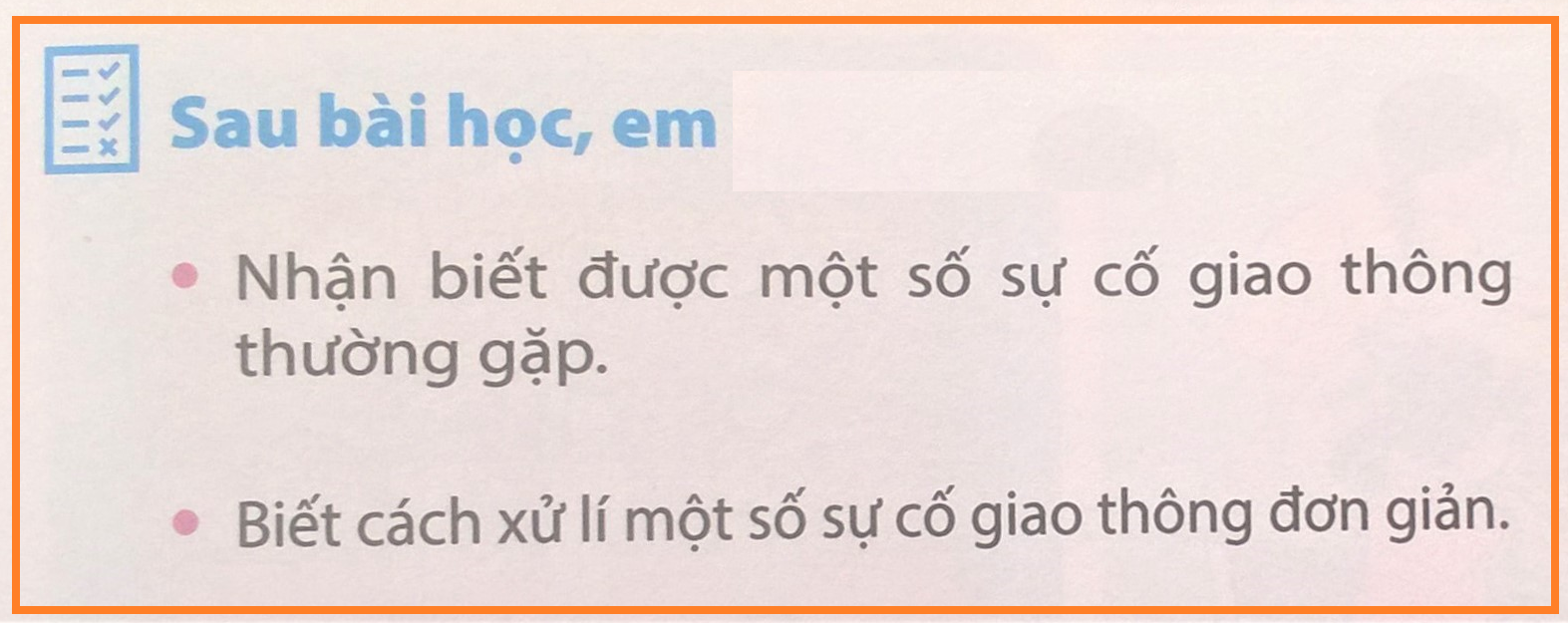 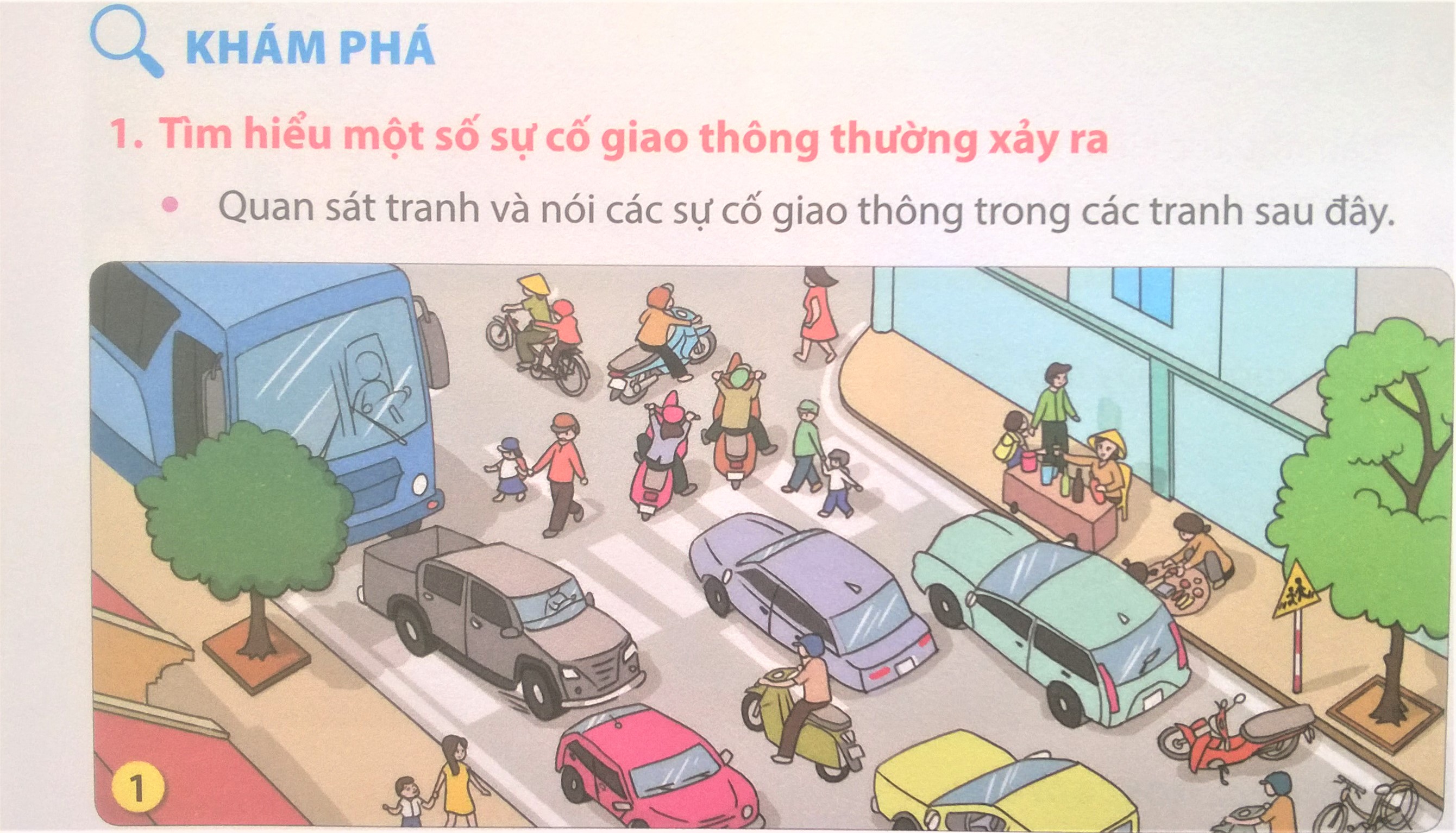 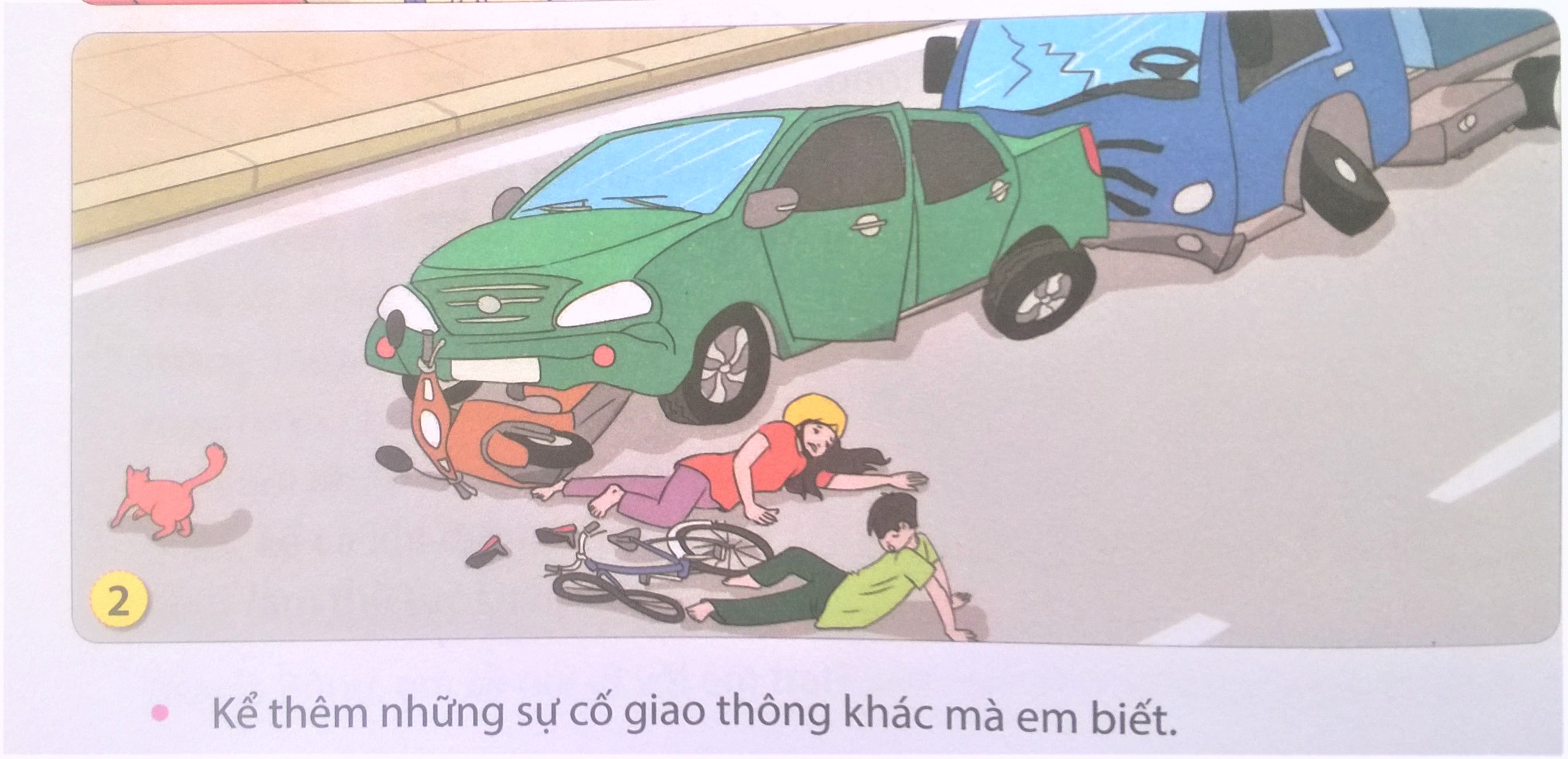 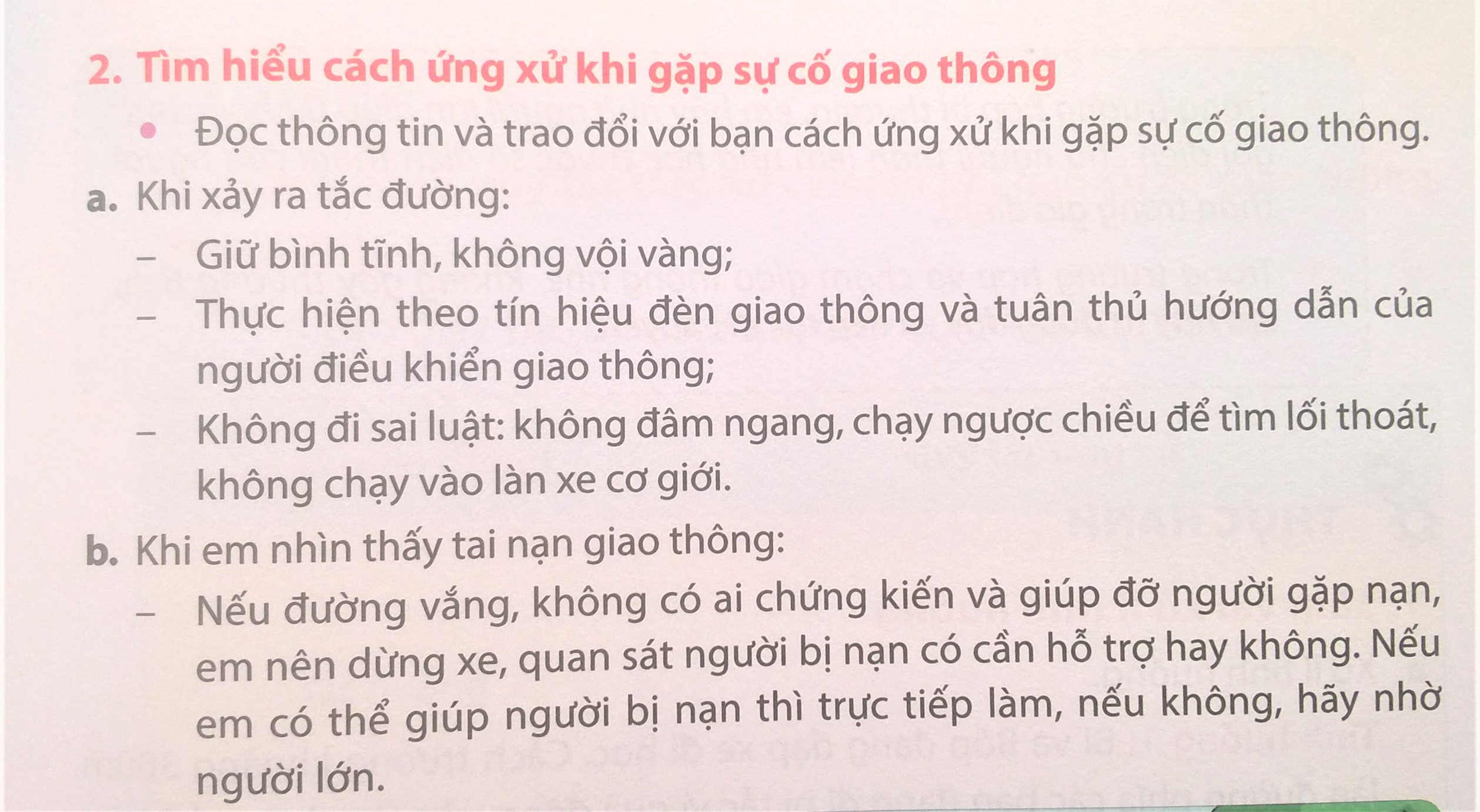 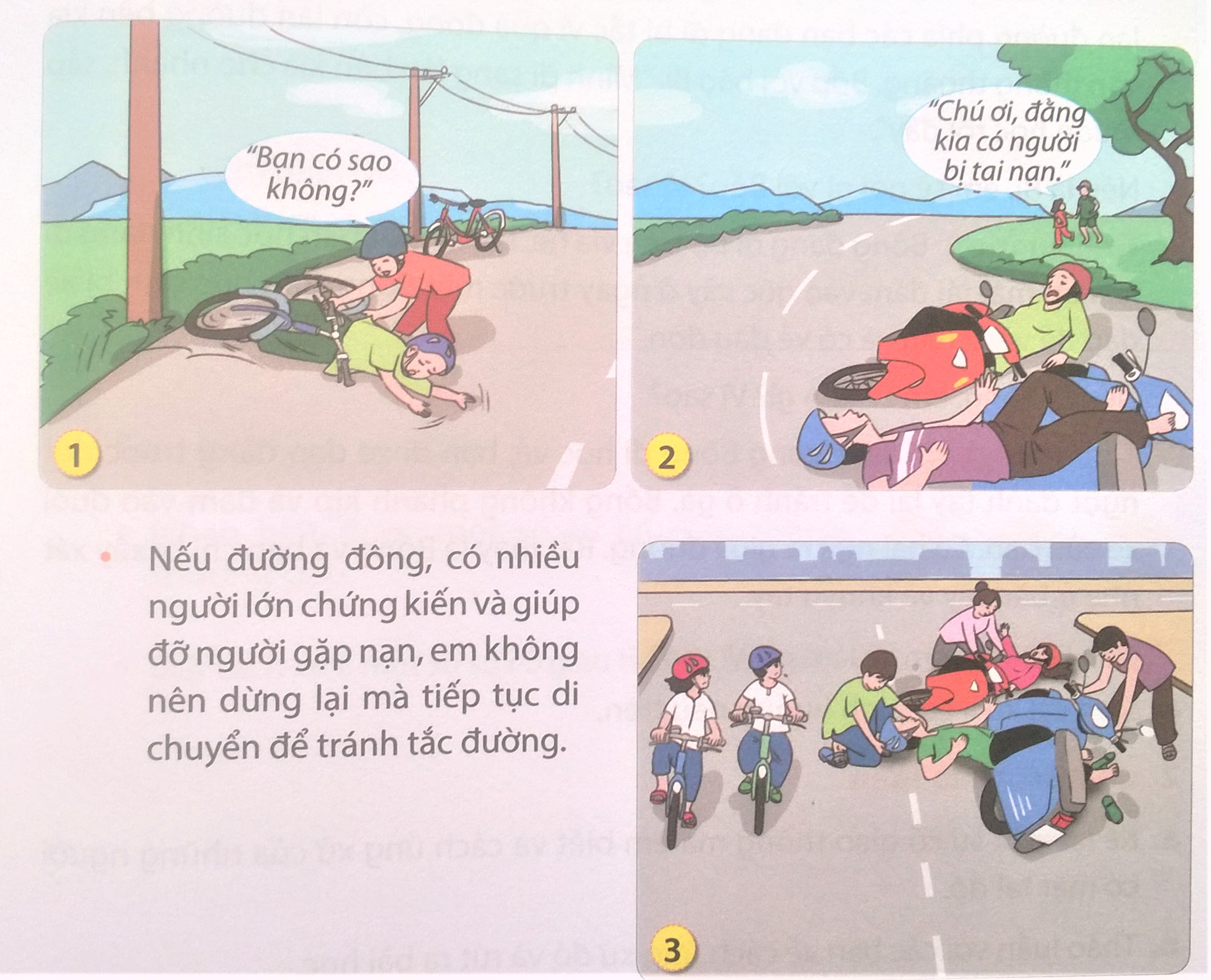 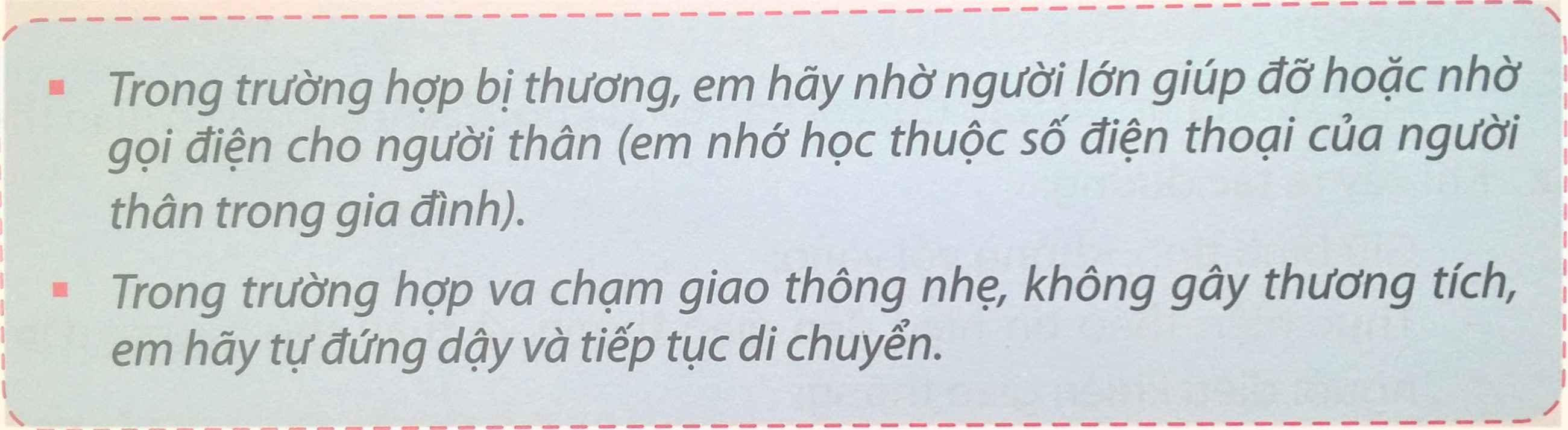 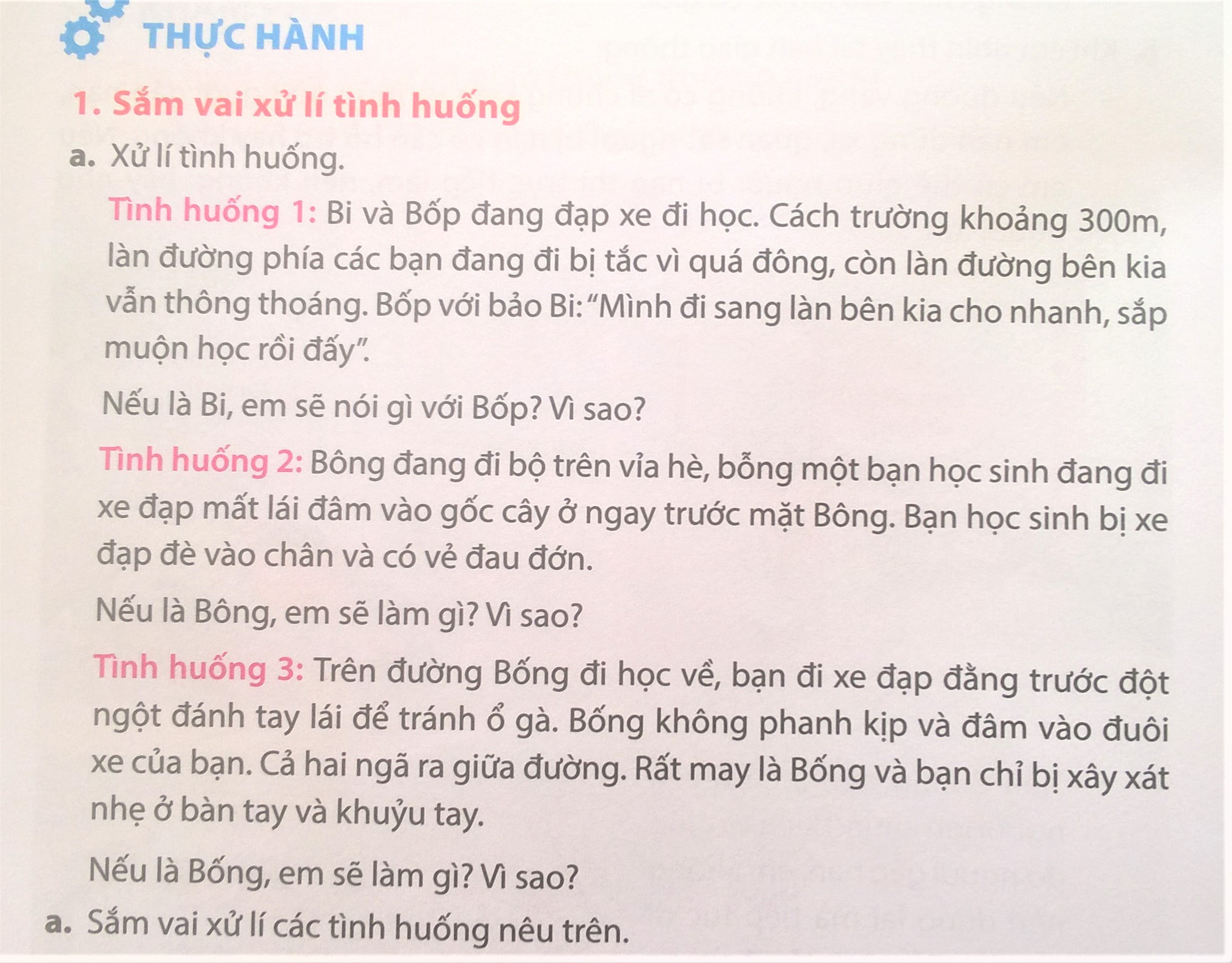 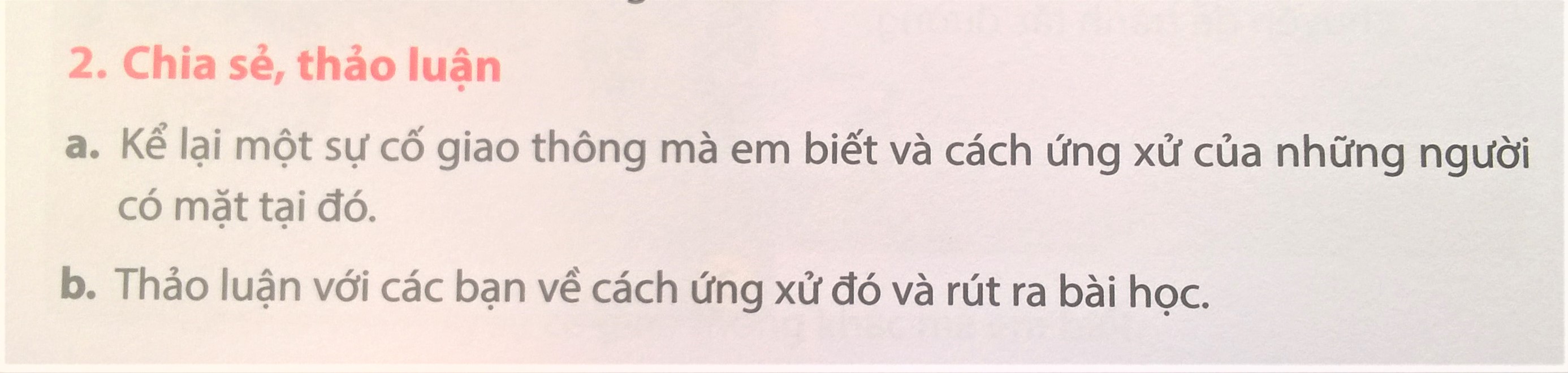 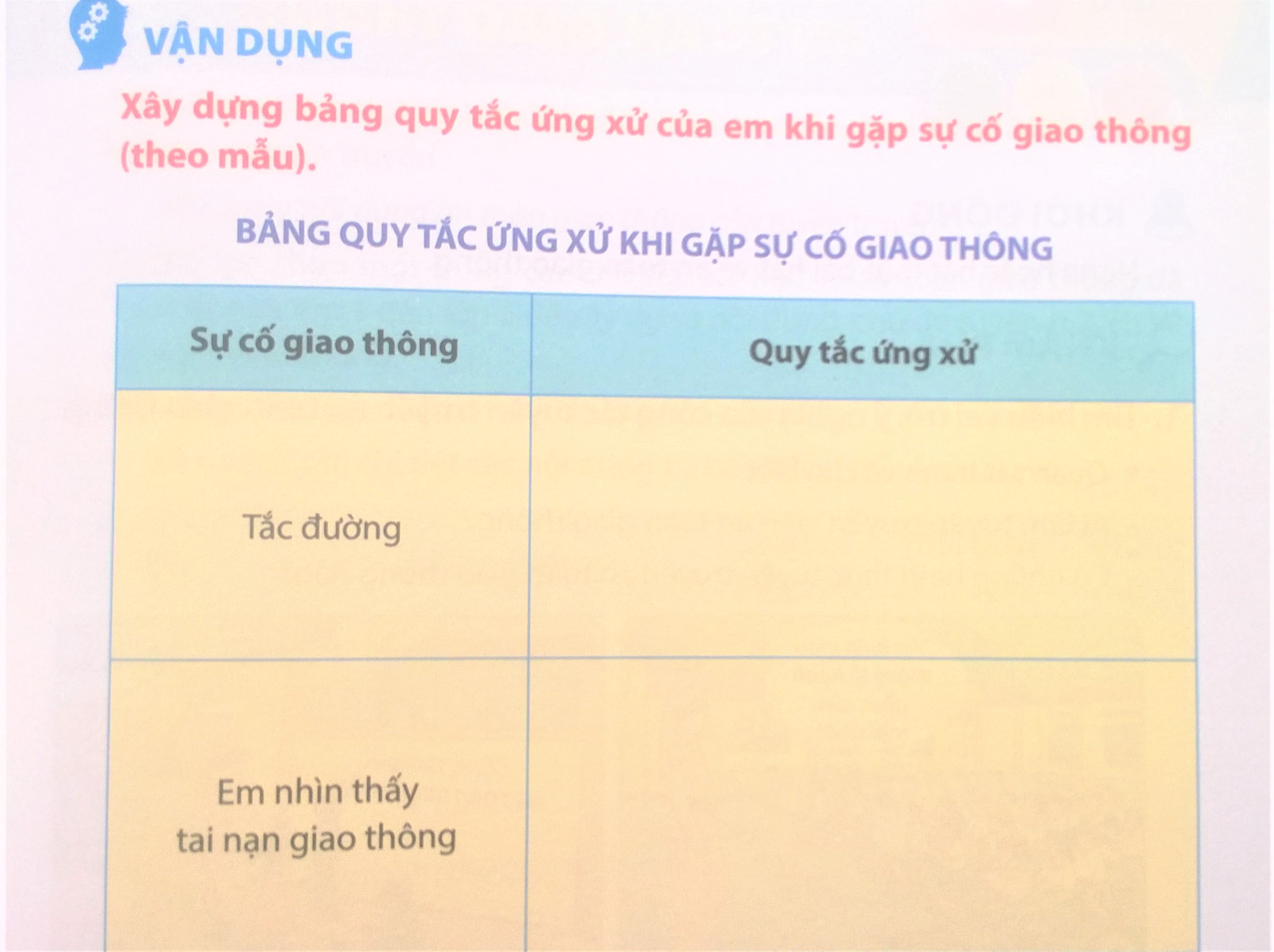 Không lấn đường, giành đường, cự cải. Phải đi chậm, tuân thủ luật giao thông
Cần giúp đỡ bằng khả năng của mình
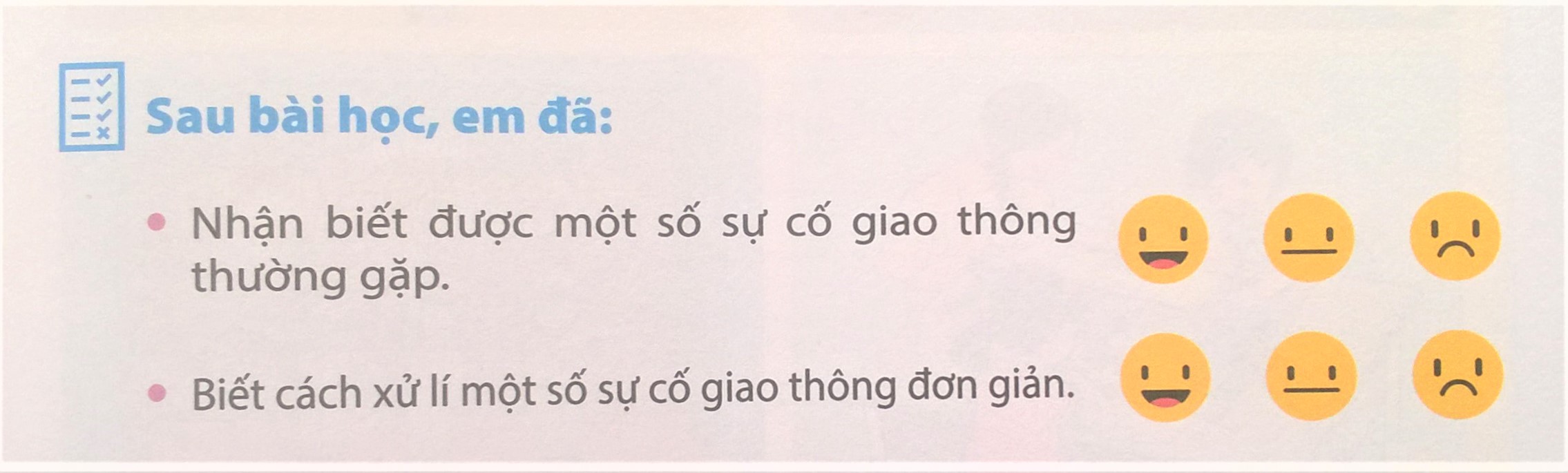 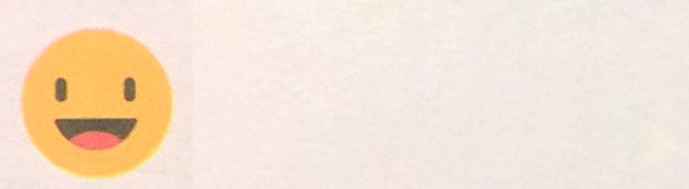 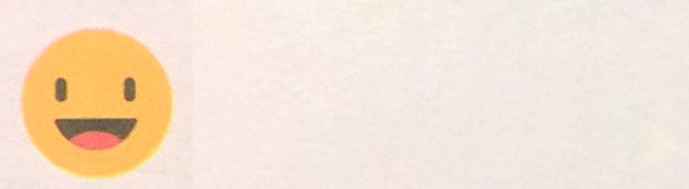